INTEGRANTES:
- Iván Gomez
- Alvaro Guachisaca
- Victor ortiz
-Jorge Mena
- Freddy Rada
Sistemas   Operativos
Historia, Generalidades y Características
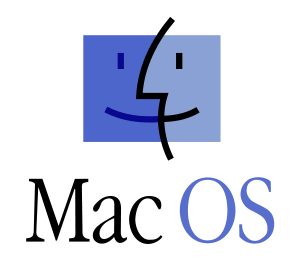 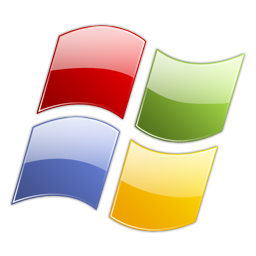 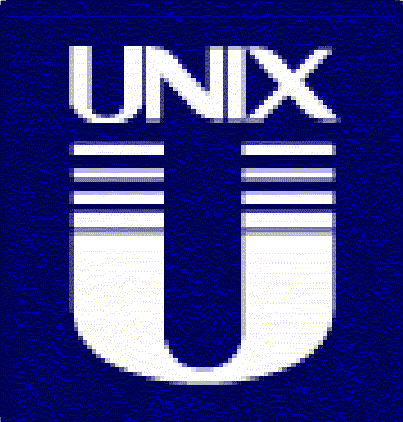 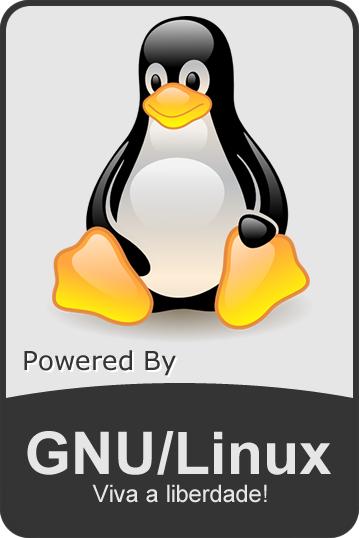 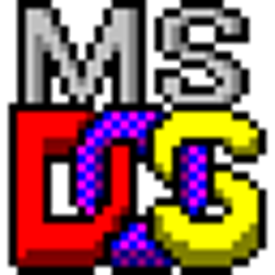 Introducción
El sistema operativo es el programa o software más importante de una computadora. Para que funcionen los demás programas cada computador de uso general debe tener un sistema operativo
Funciones.-
Entre las funciones básicas tenemos el reconocimiento de la conexión del teclado, enviar información a la pantalla, no perder de vista archivos, directorios en el disco y controlar dispostivos - periféricos
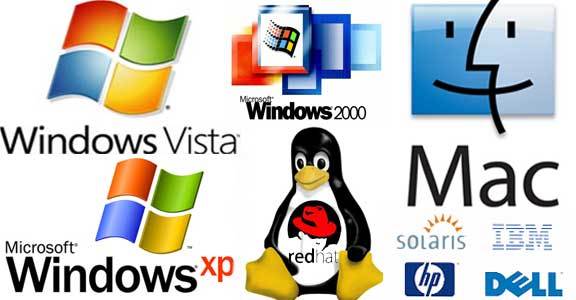 Como 

Funcionan 

los 

Sistemas
 
Operativos  

  ?
Los   sistemas   operativos   proporcionan  una plataforma   de  software   encima   de  la  cual otros   programas   llamados  aplicaciones puedan   funcionar.   Las   aplicaciones   se programan  para  que  funcionen  sobre  un sistema  operativo  por  lo  tanto,  la  elección  del  sistema  operativo  determina en  gran parte las aplicaciones que puedes utilizar.
MS-DOS
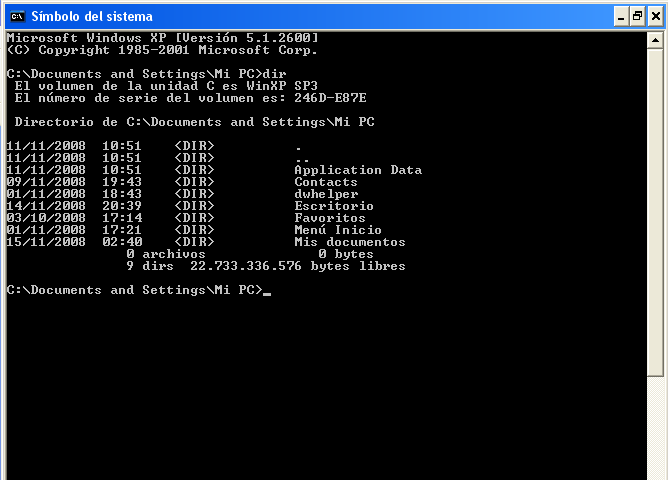 MS-DOS
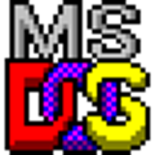 HISTORIA
La historia comienza en 1981, con la compra por parte de Microsoft, de un sistema operativo llamado QDOS, que tras realizar unas pocas modificaciones, se convierte en la primera versión del sistema operativo de Microsoft MS-DOS 1.0 (MicroSoft Disk Operating System)
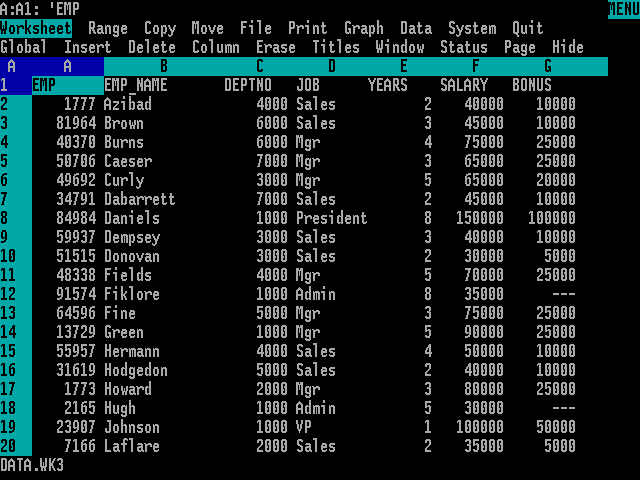 CAPTURA DE IMAGENES
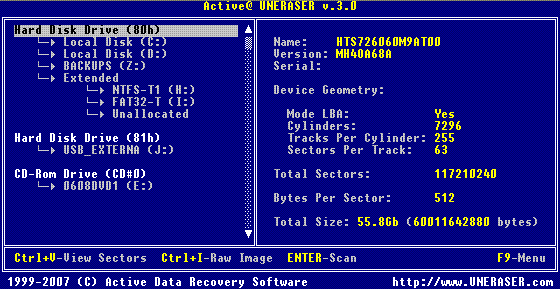 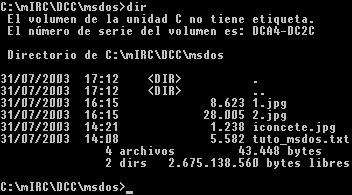 Utilización De Ms-Dos
VENTAJAS    Y    DESVENTAJAS
Comandos   más  usados
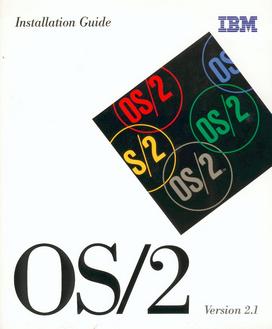 OS / 2
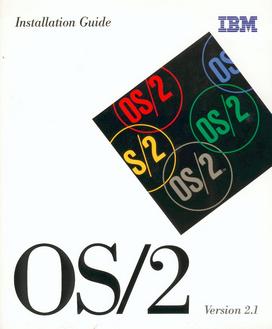 OS/2 es un sistema operativo de IBM que intentó suceder a DOS como sistema operativo de las computadoras personales. Se desarrolló inicialmente de manera conjunta entre Microsoft e IBM, hasta que la primera decidió seguir su camino con su Windows 3.0 e IBM se ocupó en solitario de OS/2.
CAPTURA DE IMAGENES
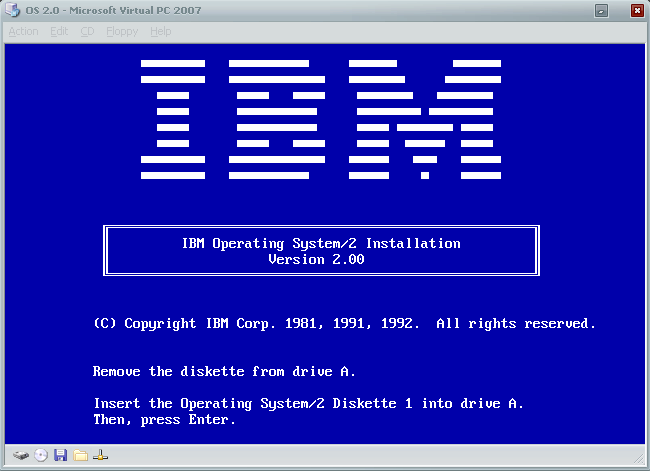 Versiones
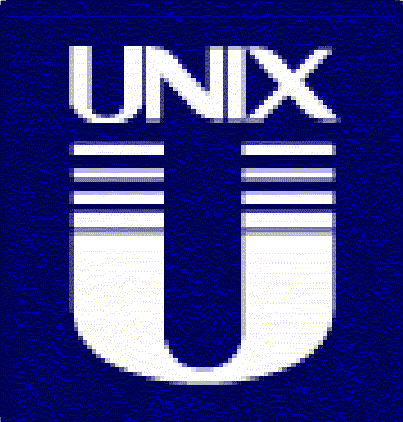 Se conoce a Unix como el abuelo de Linux fué desarrollado a base de lenguaje C y otra parte en lenguaje ensamblador.
El año de lanzamiento fue 1969 fue creado principalmente por un grupo de empleados de los laboratorios Bell AT&T Entre los que podemos nombrar Ken Thompson y Dennis Ritchie (Creador de C)
Unix
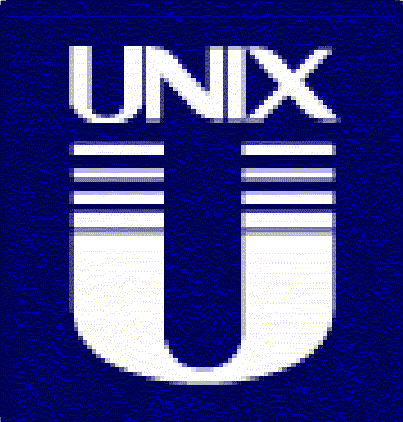 HISTORIA
A finales de 1960 se trabajaba en el proyecto Multics (Multiplexed Information and Computing Service)

El objetivo del proyecto era desarrollar un gran sistema operativo interactivo que contase con muchas innovaciones, entre ellas mejoras en las políticas de seguridad. El proyecto consiguió dar a luz versiones para producción, pero las primeras versiones contaban con un pobre rendimiento
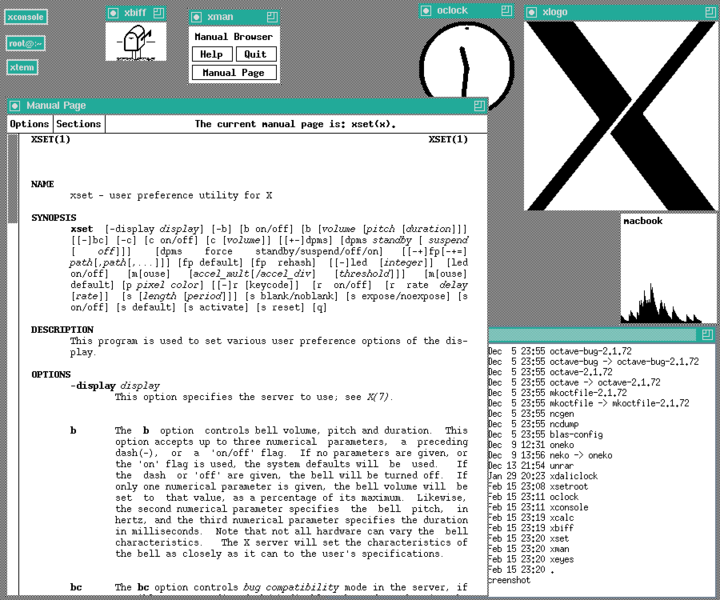 Unix en La Actualidad
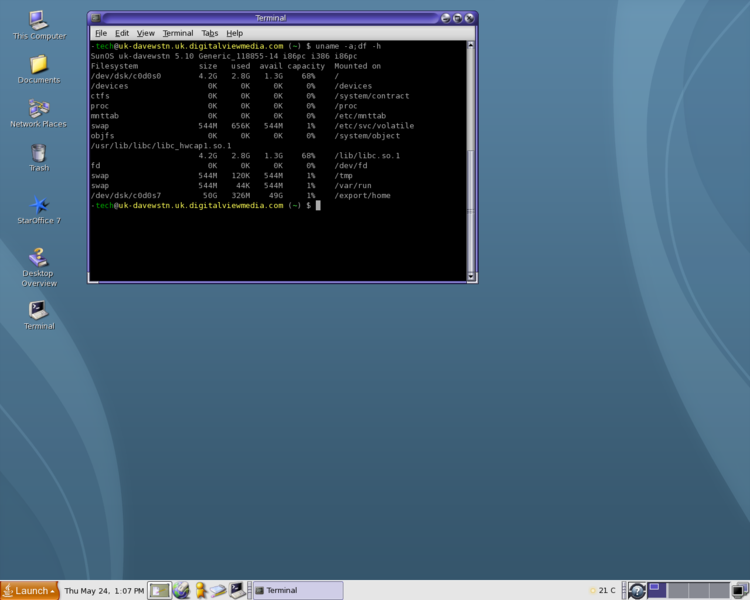 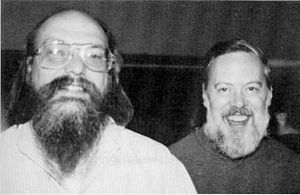 Reestructuración    Unix
En 1972 se tomó la decisión de escribir nuevamente UNIX, pero esta vez en el lenguaje de programación C Este cambio significaba que UNIX podría ser fácilmente modificado para funcionar en otras computadoras (de esta manera, se volvía portable) y así otras variaciones podían ser desarrolladas por otros programadores. Ahora, el código era más conciso y compacto, lo que se tradujo en un aumento en la velocidad de desarrollo de UNIX. AT&T puso a UNIX a disposición de universidades y compañías, también al gobierno de los Estados Unidos, a través de licencias. Una de estas licencias fue otorgada al Departamento de Computación de la Universidad de California, con sede en Berkeley. En 1975 esta institución desarrolló y publicó su propio sucedáneo de UNIX, conocida como Berkeley Software Distribution(BSD), que se convirtió en una fuerte competencia para la familia UNIX de AT&T.
Familias.-
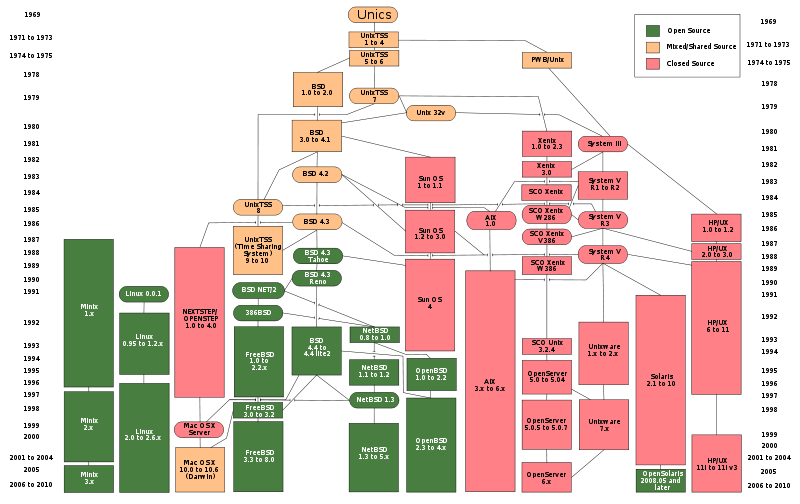 GNU-Linux
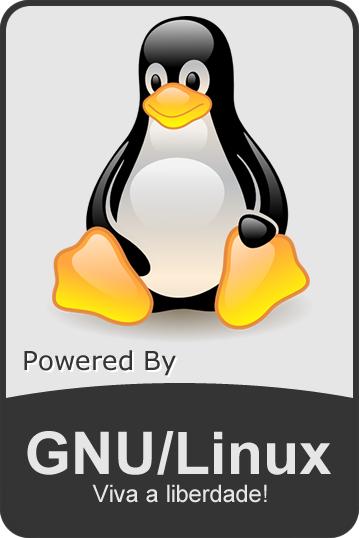 Linux (o GNU/Linux) es un sistema operativo libre: se puede utilizar, copiar, mejorar y compartir sin necesidad de autorización.
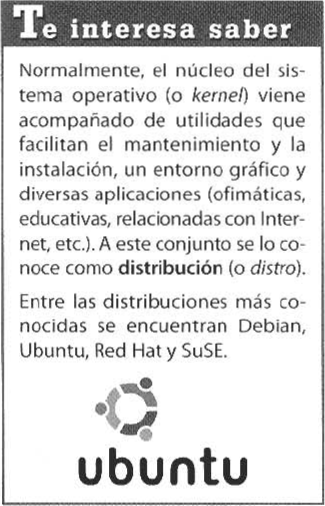 HISTORIA DE UBUNTU
HISTORIA

      En Abril de 2004, Mark Shuttleworth reunió a una docena de desarrolladores de los proyectos Debian, GNOME, y GNU Arch en lo que llamo Brainstorm. Shuttleworth les pregunto si un mejor tipo de sistema operativo era posible. La respuesta fue SI. El les pregunto como se vería. Les pidió que describieran a la comunidad que construiría tal Sistema operativo (SO). Ese grupo, trabajo con Mark para obtener respuestas a esas preguntas y luego decidieron tratar de convertir esas respuestas en realidad. El grupo se autodenomino los WARTHOGS y se dieron una fecha limite de seis meses para crear el SO. Ellos le pusieron de sobrenombre a su primer lanzamiento WARTY WARTHOG. Era el nacimiento de ubuntu.
QUE ES UBUNTU ?
Ubuntu es un sistema operativo desarrollado por la comunidad que es perfecto para las computadoras portátiles, los equipos de escritorio y servidores. Si lo utilizas en el país, en la escuela o en el trabajo Ubuntu contiene todo lo que necesitarás siempre, desde  procesadores de textos y del email, a las herramientas del software para servidores web y de programación. Ubuntu es y será siempre gratuito. No se paga honorarios por la licencia. Puedes descargar, utilizar y compartir  Ubuntu con tus amigos, familia, escuela o negocio sin pagar absolutamente nada.
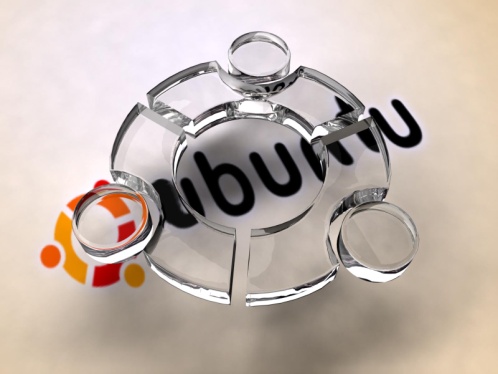 Escritorio Ubuntu
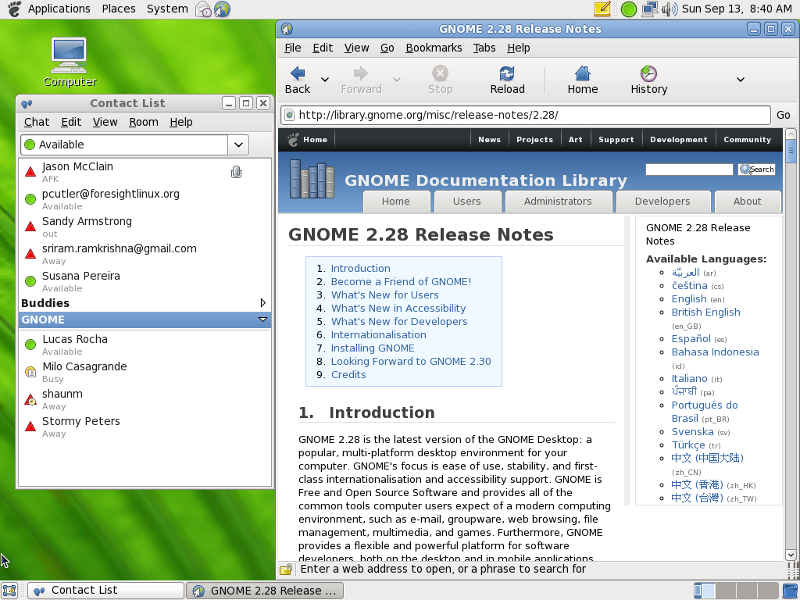 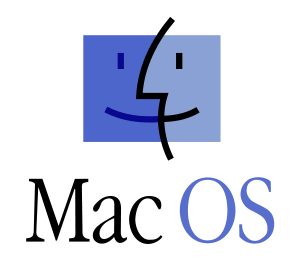 Mac OS X es el sistema operativo de la familia de ordenadores Macintosh, al ser de tipo Unix, Mac OS X es un sistema operativo multiusuario, disponiendo de una interfaz gráfica de usuario (GUI) denominada Aqua.

Su núcleo se llama Darwin creándose a tal efecto OpenDarwin (licencia AFPL de Apple) y GnuDarwin (licencia GNU).
Características del SO Mac OS
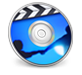 Establece un entorno de colaboración seguro y eficiente. 
Alberga sitios web dinámicos, emite archivos multimedia y ejecuta aplicaciones empresariales.  Apple optimiza estas tareas de gestión con aplicaciones y utilidades potentes y fáciles de utilizar.
Proporcionar servicios estándar de grupo de trabajo y de Internet, todo sin las complicaciones de Linux ni el alto precio de otras soluciones basadas en UNIX.
Administra grupos de trabajos Mac y Windows.
Server Admin proporciona una interfaz gráfica de usuario que facilita la configuración, gestión y control de servicios desde cualquier sistema con Mac OS X conectado a Internet.
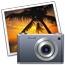 Características del SO Mac OS
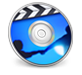 Aprovechar la potente aplicación Workgroup Manager, una herramienta fácil de usar para configurar cuentas de usuario, definir grupos y administrar recursos informáticos en entornos de red basados en directorios.
Estable, compatible, fácil de usar y además asequible.
Este soporte lógico comprende un completo paquete de servicios de Internet y grupos de trabajo, de modo que puedes empezar a trabajar directamente.
Admite aplicaciones de 64 bits. Aprovecha el direccionamiento de 64 bits sin sacrificar el rendimiento de las aplicaciones de 32 bits.
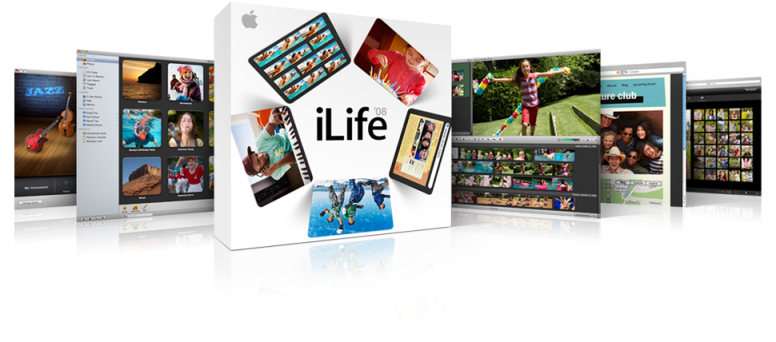 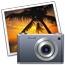 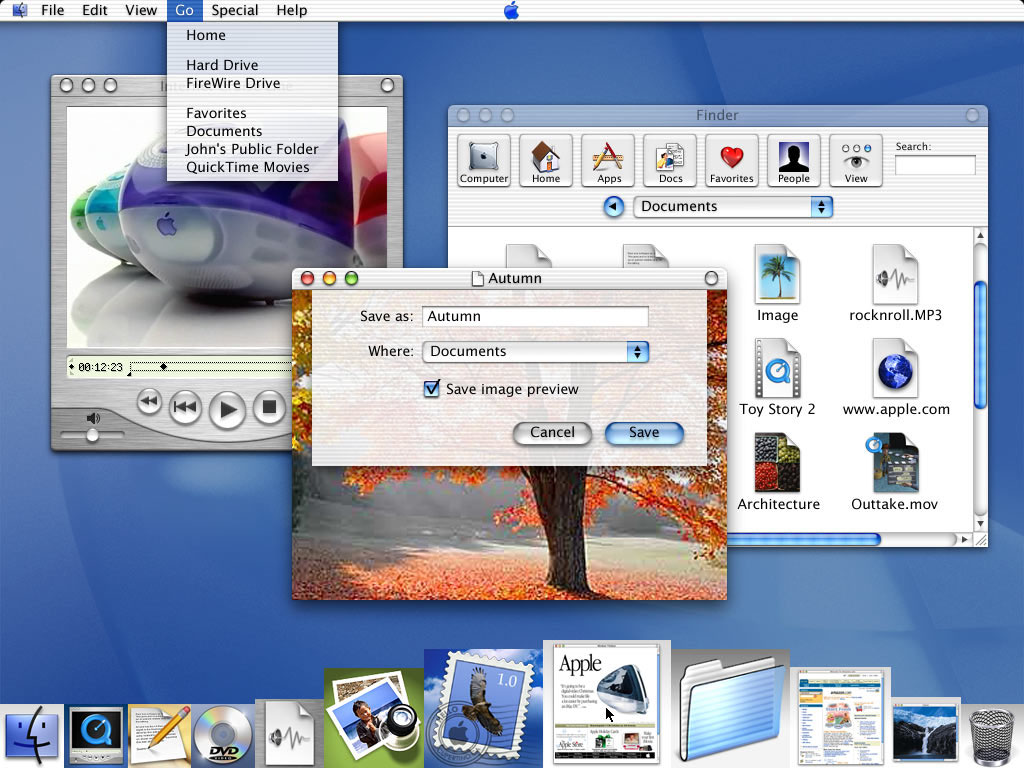 Versiones
Los nombres de las versiones de Mac OS X tienen nombre de grandes felinos, por ejemplo: Mac OS X v10.6 es denominado "Snow Leopard". En Mac OS X, la X denota el 10 en número romano y se constituye en parte prominente de la identidad de la marca.
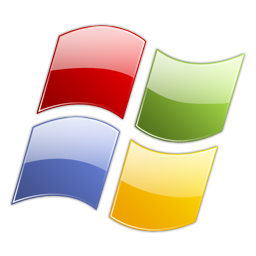 Windows SO
Los sistemas operativos Windows
Los diferentes Windows (95, 98, 2000, Milenium, XP) son sistemas que presentan ante la persona que los usa diferentes “ventanas” (de ahí su nombre) en la pantalla del ordenador. 
A través de esas ventanas se puede ver y actuar con los programas y los dispositivos.
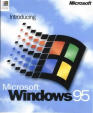 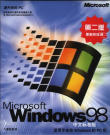 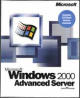 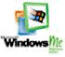 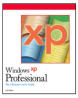 Windows
Interfaz gráfico
Metáfora escritorio
Menús y botones
Teclado y ratón
S: O. Usuario
S. O. Servidores
Historia
Windows 1.0, 2.0, 3.0
Windows 3.1
Windows 3.11
Windows 95 y 98
Windows NT, 2000 y XP
Windows CE
Windows Pocket PC